Fig. 1 Organ weight as a percentage of bodyweight, 150 days postoperation. Values are plotted as mean±SEM. Sham: n = ...
Cardiovasc Res, Volume 49, Issue 1, January 2001, Pages 207–217, https://doi.org/10.1016/S0008-6363(00)00223-6
The content of this slide may be subject to copyright: please see the slide notes for details.
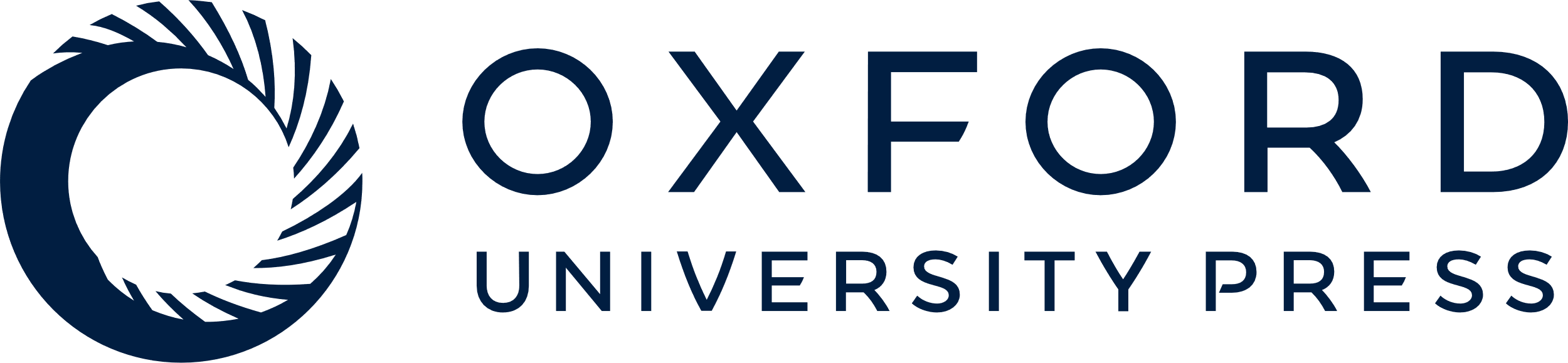 [Speaker Notes: Fig. 1 Organ weight as a percentage of bodyweight, 150 days postoperation. Values are plotted as mean±SEM. Sham: n = 24; banded n = 32. There are significant differences between banded and corresponding sham control values, as indicated. ***, P<0.001.


Unless provided in the caption above, the following copyright applies to the content of this slide: Copyright © 2000, European Society of Cardiology]